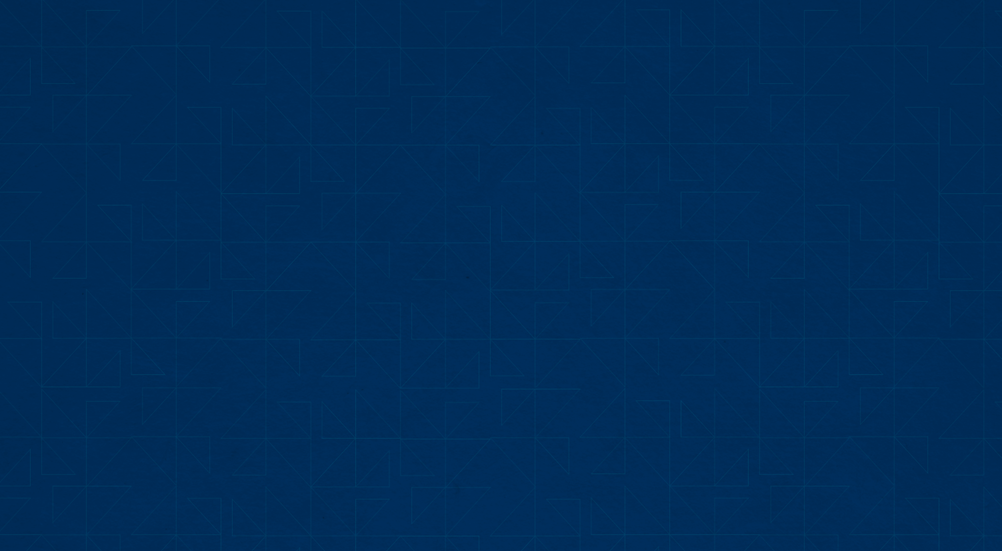 ROADMAP PROCESSO.RIO
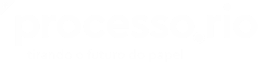 PRESTAÇÃO DE CONTAS SDP
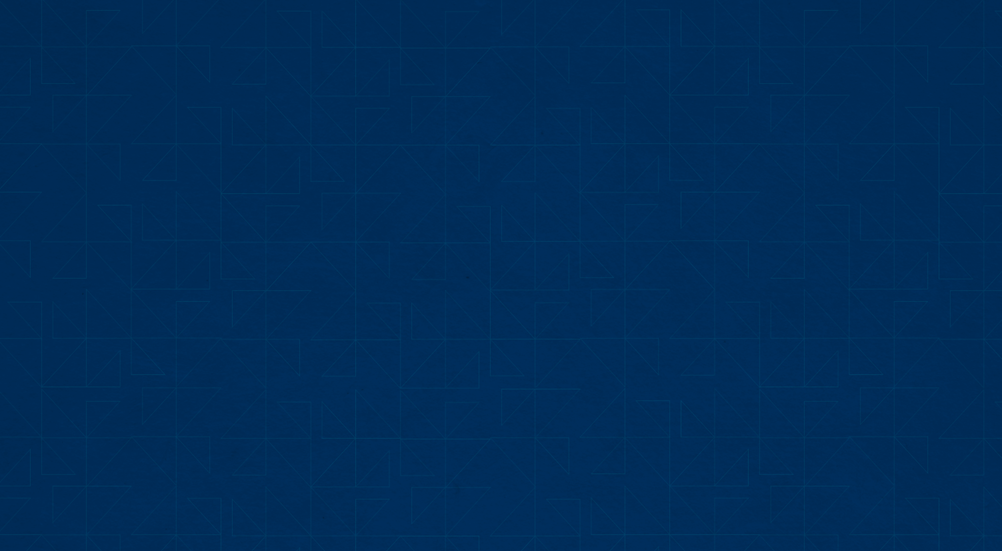 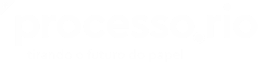 Gestor do SDP: Cria documento de prestação de contas de SDP no modelo Processo utilizando a classificação documental 00.00.02.10 - ADMINISTRAÇÃO GERAL: CONTROLE E FISCALIZAÇÃO DA GESTÃO PÚBLICA: CONTROLE INTERNO. AUDITORIA INTERNA. PRESTAÇÃO DE CONTAS. Estabelece o acesso como Público.
Inclui o modelo interno Encaminhamento da prestação de contas dos gestores SDP ao responsável pela análise, (vide Anexo IV da RESOLUÇÃO CONJUNTA CGM/SMFP Nº 107, DE 14 DE JUNHO DE 2022).
Observação: Deve-se atentar para o prazo de 120 dias para prestação de contas, contado entre a liberação dos recursos e a data de tramitação do processo instrutivo para os responsáveis pela análise da prestação de contas, ou aplicação de 60% dos recursos.
Caso não haja realização de despesas no período de 120 dias, o Gestor irá incluir Despacho informando que não houve despesa no período entre a liberação dos recursos e a data limite para prestação de contas.
Em casos justificados, o Gestor de SDP poderá solicitar a prorrogação do prazo da prestação de contas, formalizando a solicitação por meio de um Despacho tramitado para o Ordenador de Despesa.
3. Inclui .PDF de todos os documentos associados à prestação de contas de SDP (vide art. 37 da RESOLUÇÃO CONJUNTA CGM/SMFP Nº 107, DE 14 DE JUNHO DE 2022)
4. Inclui o modelo interno Demonstrativo das Despesas por Meio de Pagamento e Saldos. 
5. Tramita o processo ao responsável pela análise da prestação de contas do SDP em questão.
Implantação de 100 Atividades Fim
Bloqueio no SICOP de Atividades Fim implantadas em 2022
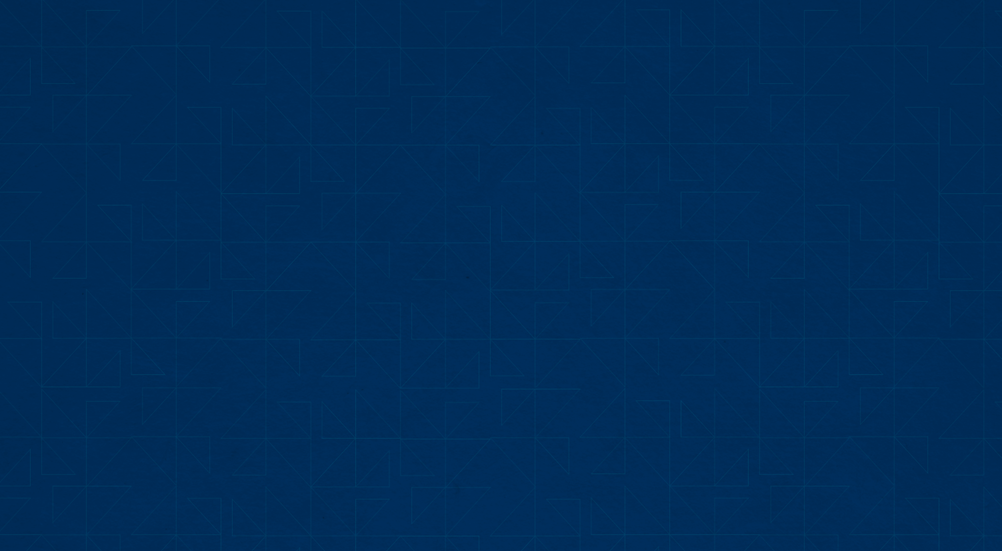 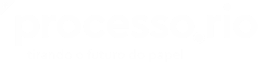 6. Responsável pela análise da Prestação de contas do SDP: Recebe o processo e realiza análise da prestação de contas do SDP. Se opinar pela aprovação encaminha o processo para o ordenador de despesas. 

Em caso negativo, devolve para retificações pelo Gestor do SDP.
Em caso de inadequações na prestação de contas, elabora despacho detalhando a necessidade de complementação ou correção de informações, e devolve o processo ao Gestor de SDP, para que este reencaminhe a prestação de contas ao responsável pela análise no prazo máximo de 10 (dez) dias úteis, podendo ser prorrogado por igual período mediante inclusão de Despacho com a devida justificativa.
Em caso de atraso na apresentação da prestação de contas, registra o fato em seu parecer para ciência do Ordenador da despesa, que poderá tomar as medidas que julgar necessárias

7. Inclui .PDF do Anexo VI - Parecer da Análise da Prestação de Contas, até que esse Modelo esteja disponível no Processo.Rio.

8. Tramita o Processo para o Ordenador de Despesa.
Implantação de 100 Atividades Fim
Bloqueio das Atividades Fim  implantadas no 1º semestre 2022
Implantação de 100 Atividades Fim
Bloqueio no SICOP de Atividades Fim implantadas em 2022
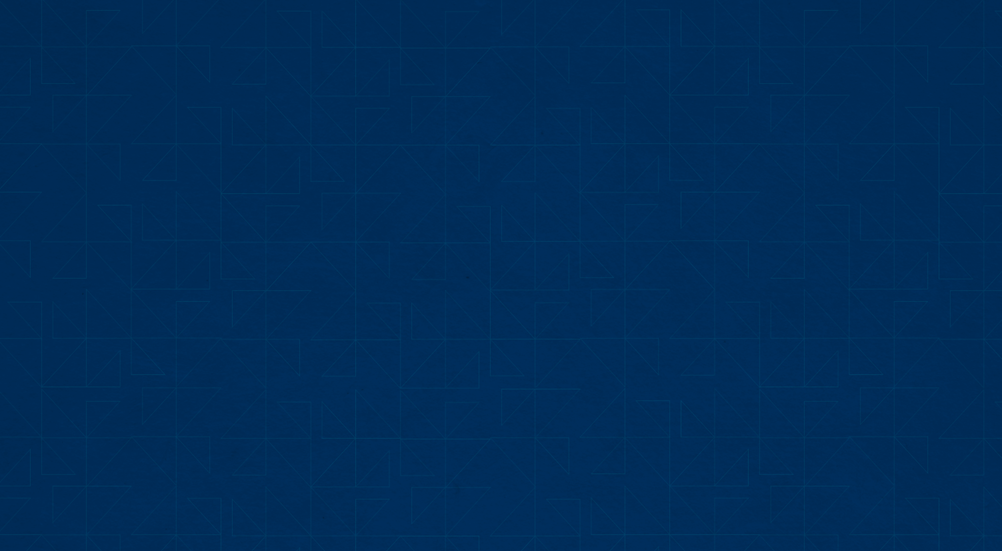 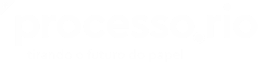 9. Ordenador de Despesas: Recebe o Processo e analisa
Inclui .PDF da Decisão do Ordenador quanto à prestação de contas, até que esse Modelo esteja disponível no Processo.Rio.
Em caso de aprovação da prestação de contas:
Inclui Despacho solicitando a publicação em D.O.
Incluir .PDF da cópia da publicação em D.O. 
Tramita o Processo ao Gestor de SDP.
3.  Em caso de Impugnação da despesa:
Inclui Despacho solicitando ao Gestor de SDP a devolução do valor da despesa impugnada.
Tramita o processo ao Gestor de SDP
10. Gestor de SDP: Caso o gestor responsável pela aplicação do recurso não concorde com a decisão pelo indeferimento da despesa, poderá recorrer ao titular da pasta para decisão final, através de Despacho no Processo.Rio.

Observações: 
Devem ser seguidas todas as normas previstas no Decreto nº 50.162, de 01/02/2022,                                                                                                                                                                                                                                                                                                                                                                                                                                                                                                                                                                                                                                                                                                                                                                                                                                                                                                                                                                                                                                                                                                                                                                                                                                                                                                                                                                                                                                                                                                                                                                                                                                                                                                                                                                                                                                                                                                                                                                                                                                                                                                                                                                                                                                                                                                                                                                                                                                                                                                                                                                                                                                                                                                                                                                      e suas alterações, que instituiu no âmbito da Administração Municipal o Sistema Descentralizado de Pagamento.
Toda a documentação produzida decorrente dos atos de ressalva e reprovação da prestação de contas deverá constar do processo eletrônico de prestação de contas.
O ressuprimento de recursos do SDP deve ser solicitado em Processo próprio (vide RESOLUÇÃO CONJUNTA CGM/SMFP Nº 107, DE 14 DE JUNHO DE 2022)
Implantação de 100 Atividades Fim
Bloqueio das Atividades Fim  implantadas no 1º semestre 2022
Implantação de 100 Atividades Fim
Bloqueio no SICOP de Atividades Fim implantadas em 2022
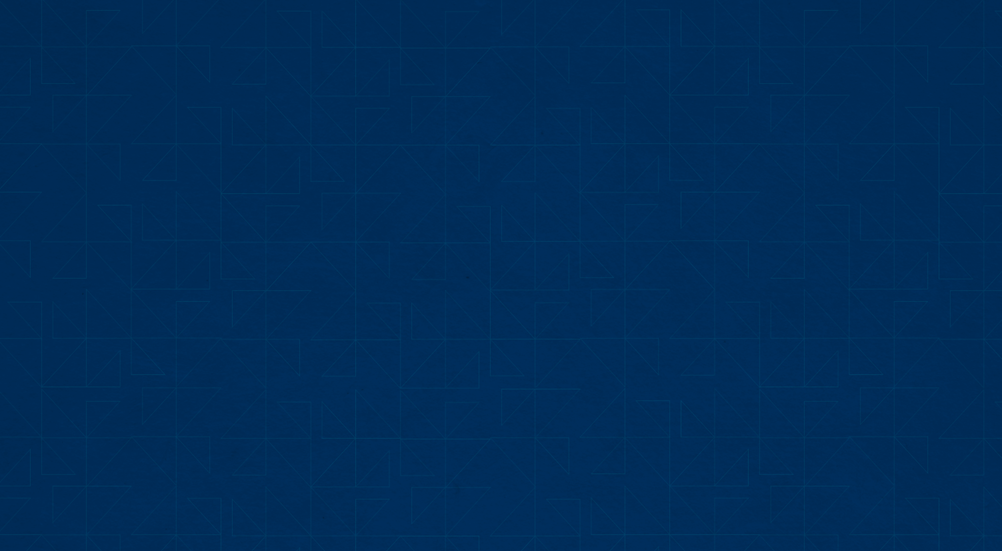 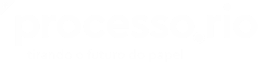 Observação: Modelos a serem desenvolvidos no Processo.rio:

ANEXO VI - PARECER DA ANÁLISE DA PRESTAÇÃO DE CONTAS
ANEXO VII - DECISÃO DO ORDENADOR QUANTO À PRESTAÇÃO DE CONTAS
ANEXO VIII - POSIÇÃO ORÇAMENTÁRIA
Implantação de 100 Atividades Fim
Bloqueio das Atividades Fim  implantadas no 1º semestre 2022
Implantação de 100 Atividades Fim
Bloqueio no SICOP de Atividades Fim implantadas em 2022